TOP-2.1.3-16-BK1 - Települési környezetvédelmi infrastruktúrafejlesztések „Belvízelvezetés Bácsbokodon II. ütem”TOP-2.1.3-16-BK1-2017-00002
Általános adatok a pályázatról
Pályázat kódszáma:  TOP-2.1.3-16-BK1-2017-00002 

Pályázat címe: Belvízelvezetés Bácsbokodon II. ütem

Pályázó szervezet: Bácsbokod Nagyközség Önkormányzata 

Támogató: Pénzügyminisztérium Regionális Fejlesztési Operatív Programok Irányító Hatósága 

Közreműködő szervezet: Magyar Államkincstár Bács-Kiskun Megyei Igazgatósága
Általános adatok a pályázatról
Támogatás összege: 78.000.000 Ft

Önkormányzati önerő: 0 Ft

A projekt kezdete: 2018. augusztus 1.

A projekt fizikai befejezése: 2021. augusztus 31. 

Záró kifizetés benyújtásának határideje: 2021. november 29.
A megvalósítók
Tervező: KE Projekt Kft. (Nyíregyháza)
PET elkészítése: BKM-i Területfejlesztési Nonprofit Kft. (Kecskemét)
Közbeszerző: Dr. Herczeg Ágnes EV. (Szeged) Műszaki ellenőr: Ramonád Mérnöki Iroda Bt. (Madaras)
Projektmenedzsment: BKM-i Fejlesztési Ügynökség NKft. (Kecskemét)
Kivitelező: Taba Épker Kft. (Érsekcsanád) 
Nyilvánosság: Brand Max Hungary Kft. (Baja)
költségvetés
Tervezés: 1.702.068 Ft
                        889.000 Ft
PET elkészítése: 780.000 Ft
Közbeszerzés: 779.780 Ft
Műszaki ellenőrzés: 780.000 Ft
Projektmenedzsment (belső és külső):  1.949.999 Ft
Kivitelezés: 70.998.203 Ft
Nyilvánosság: 120.950 Ft
Települési jellemzők bemutatása
Bácsbokod közigazgatási területe a Pálfai belvízkár – veszélyeztetettségi index alapján a 3-as, belvízzel közepesen veszélyeztetett kategóriába sorolható.

Az elmúlt években több belvízképző tényező szélsőséges értékeinek egybeesése okozta a nagy belvizeket.

A belterületi és a külterületi részen is a település jellemzően alacsony fekvésű terület. 

A község belterületének védelme érdekében, az elmúlt évek belvizes időszakai ismeretében feltártuk azokat a területeket, amelyeket szükséges fejleszteni.

A projekt keretében megvalósuló II. ütem fő megvalósítási helyszíne a Mátyás király utca, azonban a kivitelezés érint keresztutcákat is.
Települési jellemzők bemutatása
A csapadékvíz elvezető rendszer a hetvenes években részben kiépült, azóta felújítva csak részben volt.

A csapadékvíz csatornákkal ellátott utcákban az átereszek, kapubejárók átereszei eltömődtek, összetörtek, illetve a jó állapotban lévők egy részénél a folyás fenékszint nem megfelelő a feliszapolódás mértéke miatt.

Célként tűztük ki, hogy a kijelölt terület csapadékvíz-elvezetése megoldódjon (belvízkárokat ne okozzon a továbbiakban) új csapadékvíz elvezető árkok kiépítésével illetve a meglévő elavult rendszer kiváltásával, rekonstrukciójával.
Átfogó és specifikus célok a projektben
Átfogó cél: 
A projekt célja, Bácsbokod nagyközség belterületén a meglévő csapadékvíz hálózat fejlesztése. 
A helyi vízkár veszélyeztetettség csökkentése, várhatóan bekövetkező környezeti káresemények csökkentése. 

Specifikus célok: 
A vizek helyben tartására való törekvés a csatornák kialakítása és a szemléletformálás révén.  
A fejlesztéssel érintett öblözetekben található ingatlanvagyon védelme.
A kivitelezett csatornák fenntartási és azt követő időszakában közfoglalkoztatás keretében munkalehetőség teremtése.
A fejlesztéssel érintett ingatlanok
A Projekt lebonyolításának ütemezése
A projekt műszaki paraméterei
A kivitelezés keretében megvalósult csatornahossz, műtárgyak és átereszek:
Képek az Eredeti állapotról
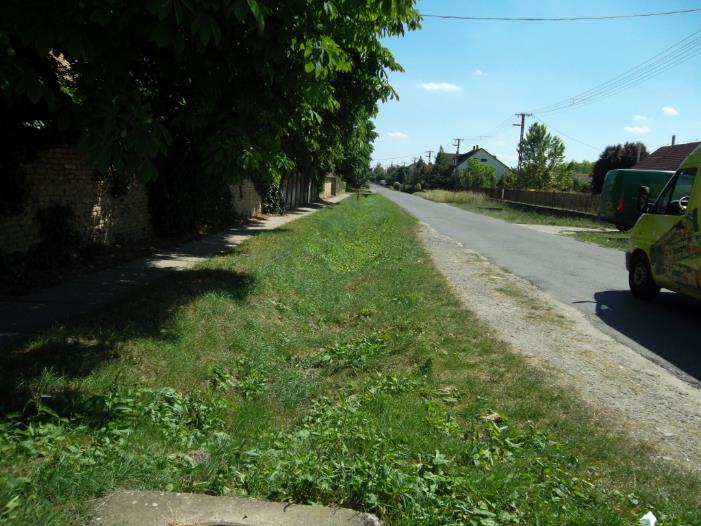 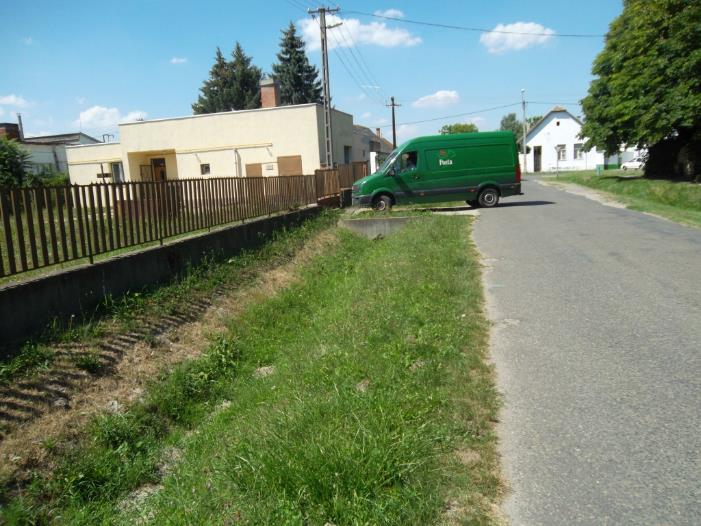 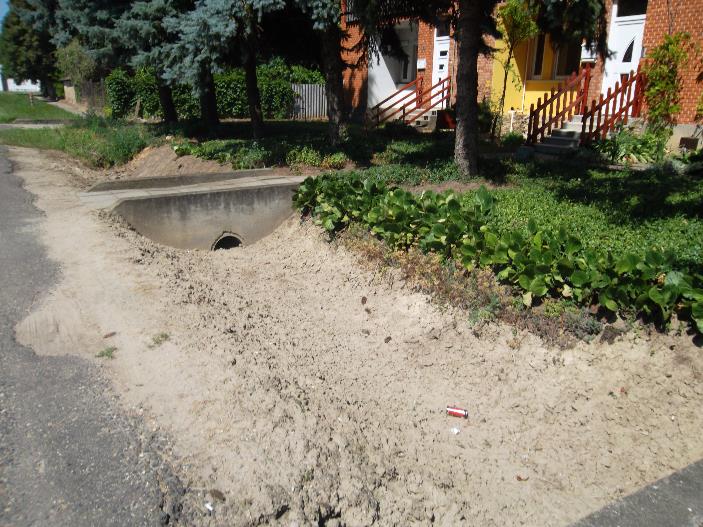 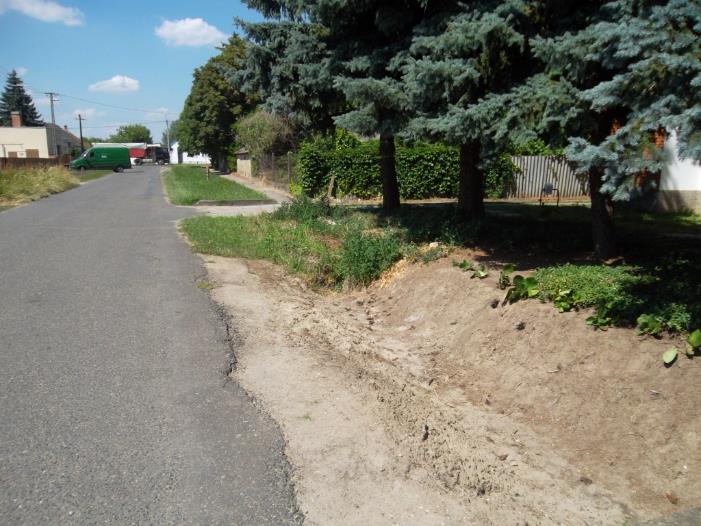 Képek az Eredeti állapotról
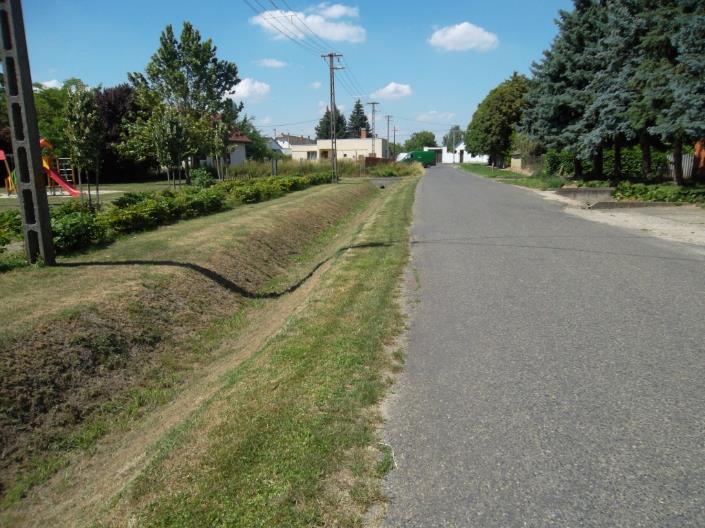 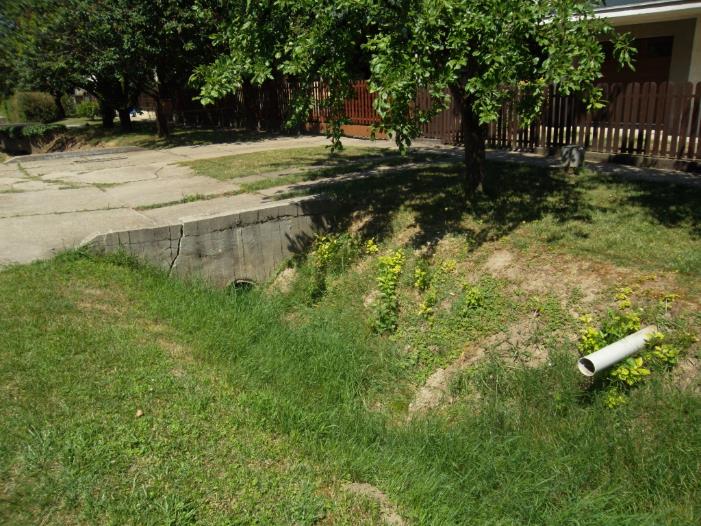 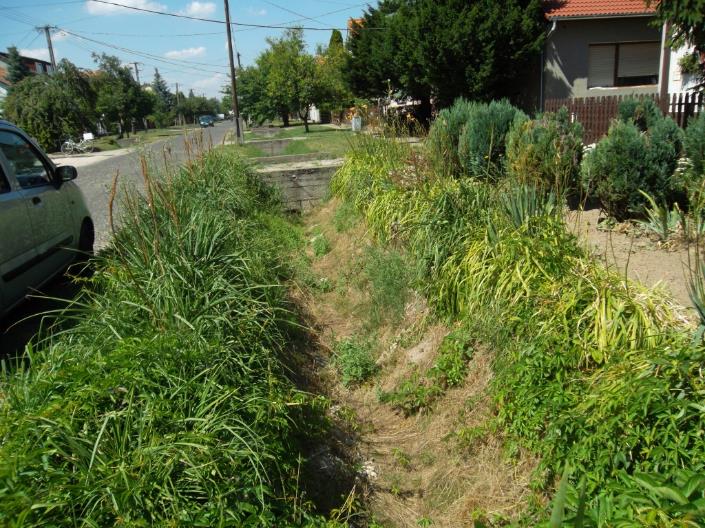 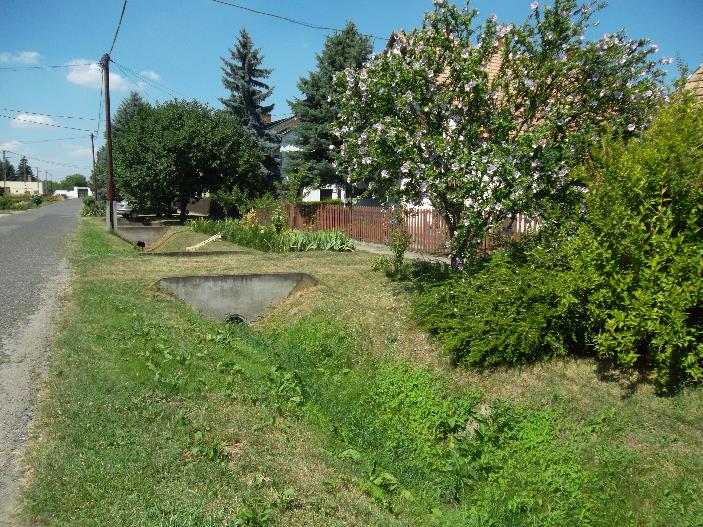 Képek az Eredeti állapotról
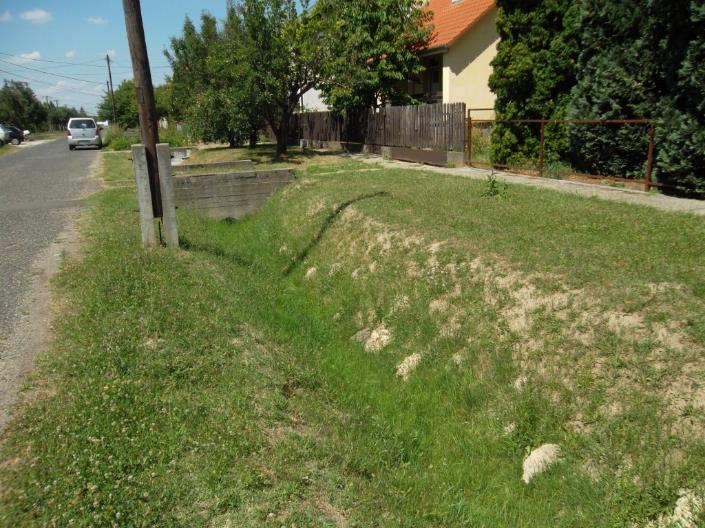 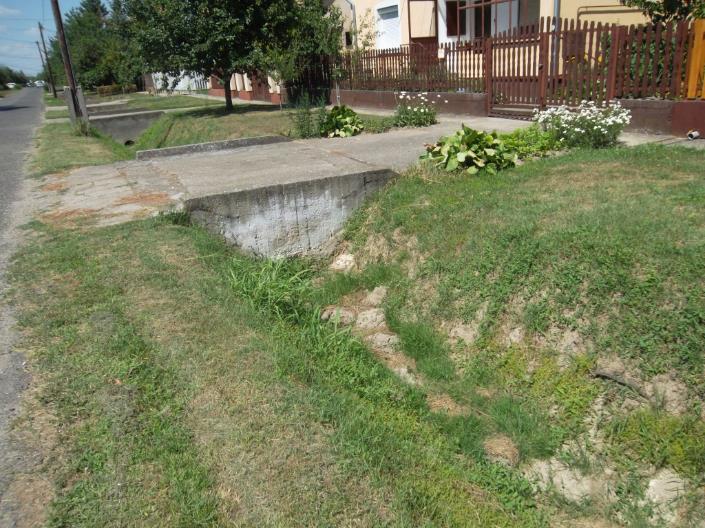 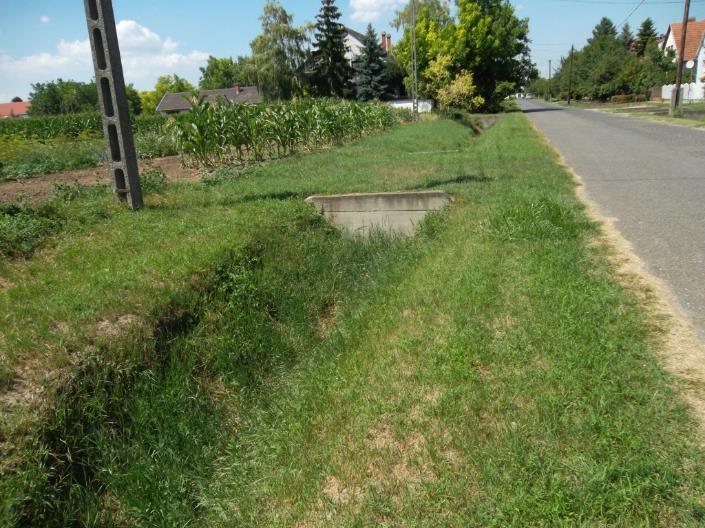 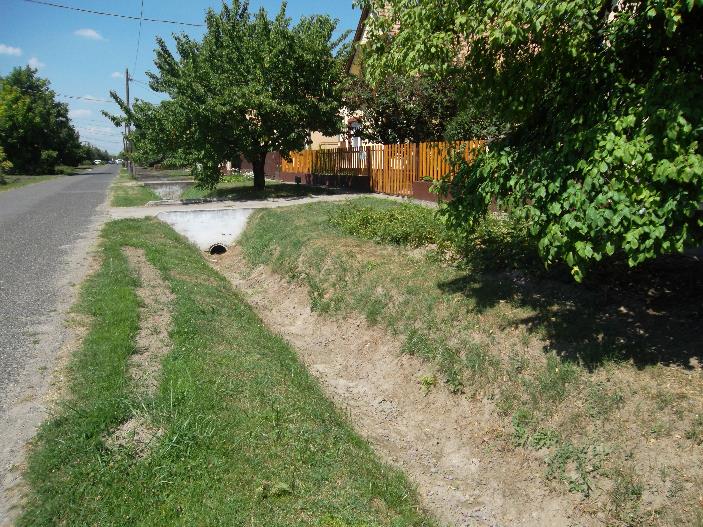 Képek a kivitelezésről
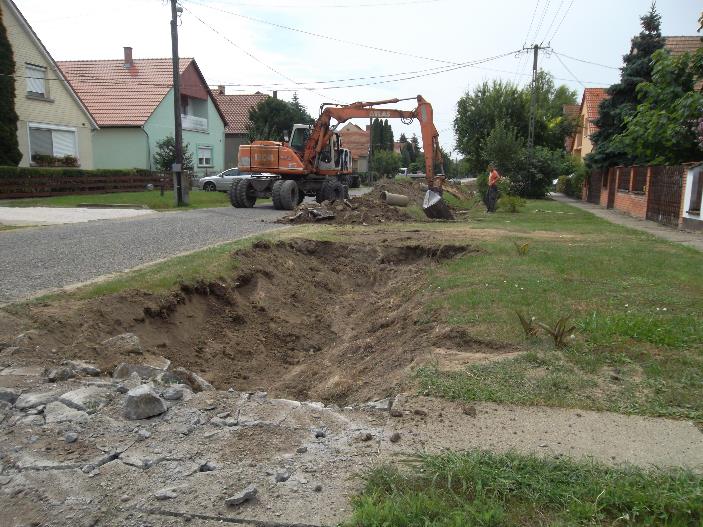 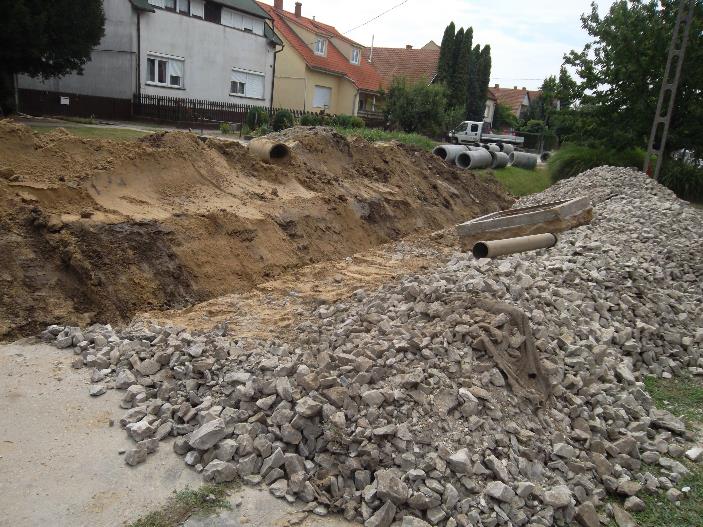 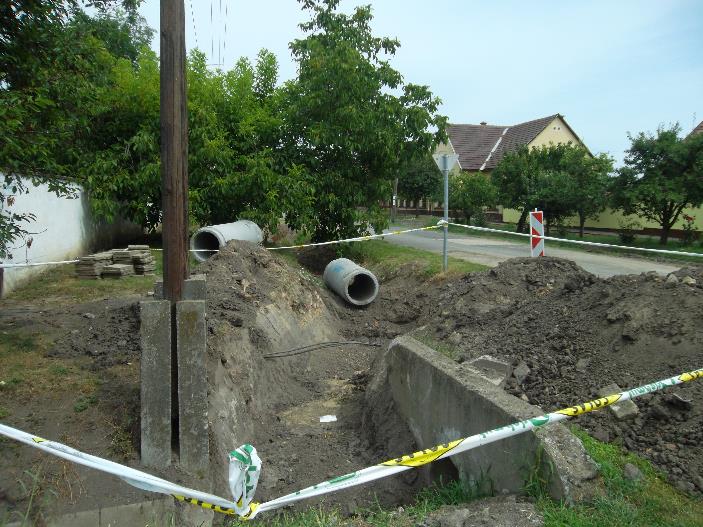 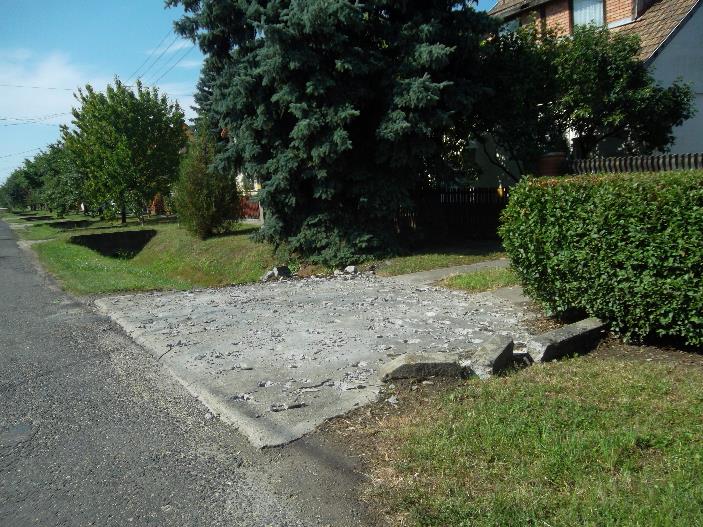 Képek a kivitelezésről
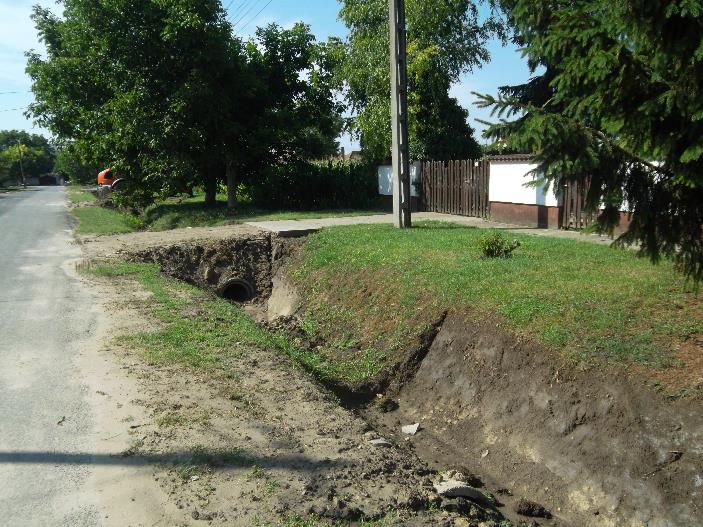 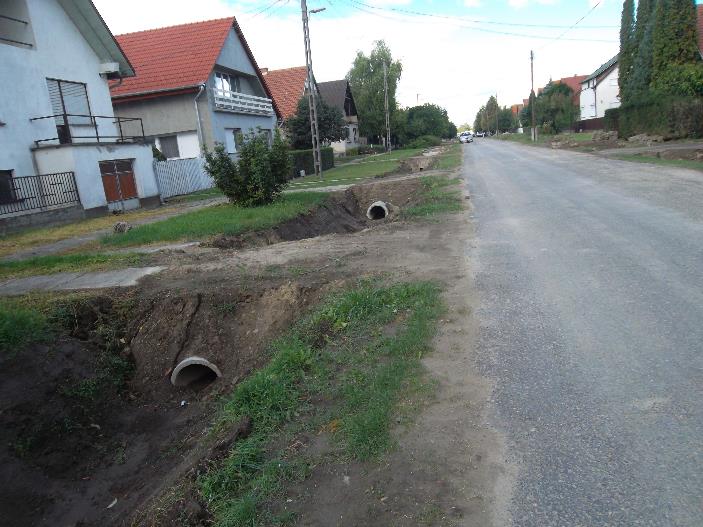 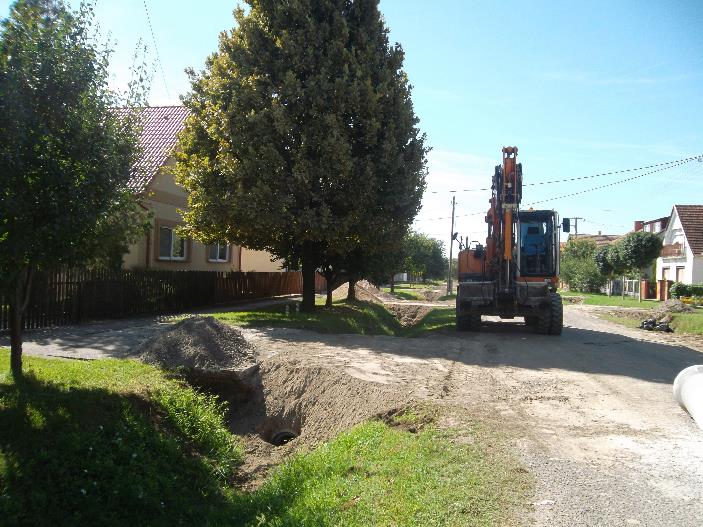 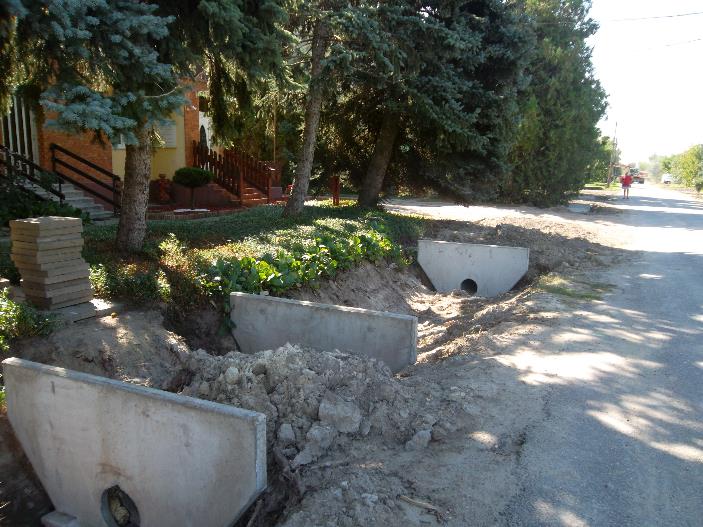 Képek a kivitelezésről
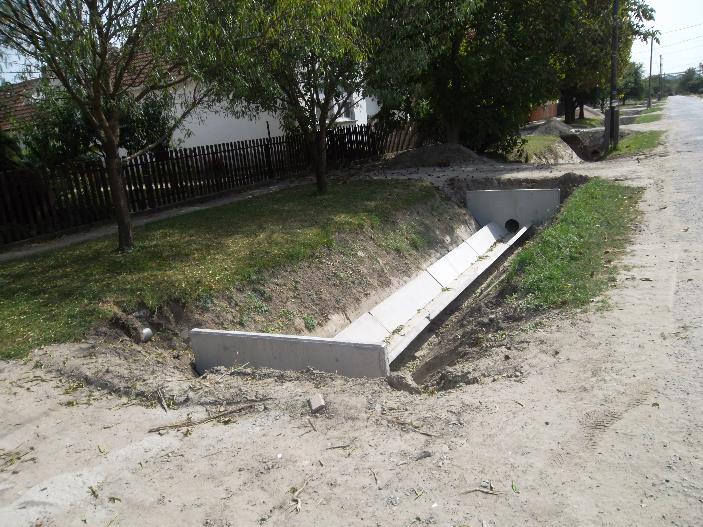 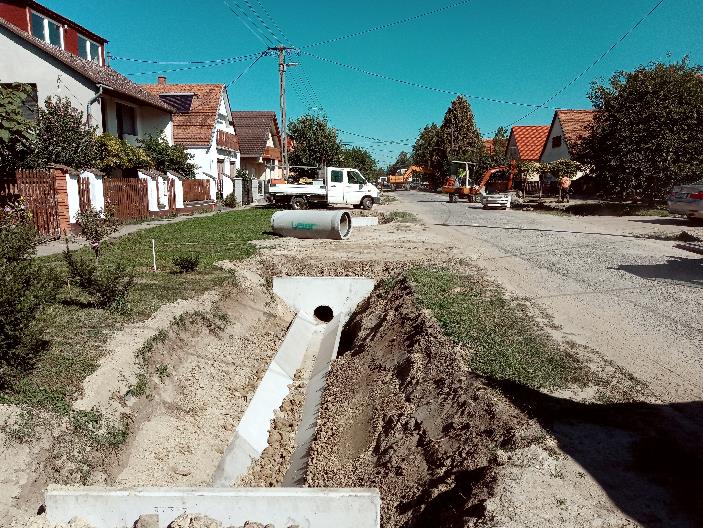 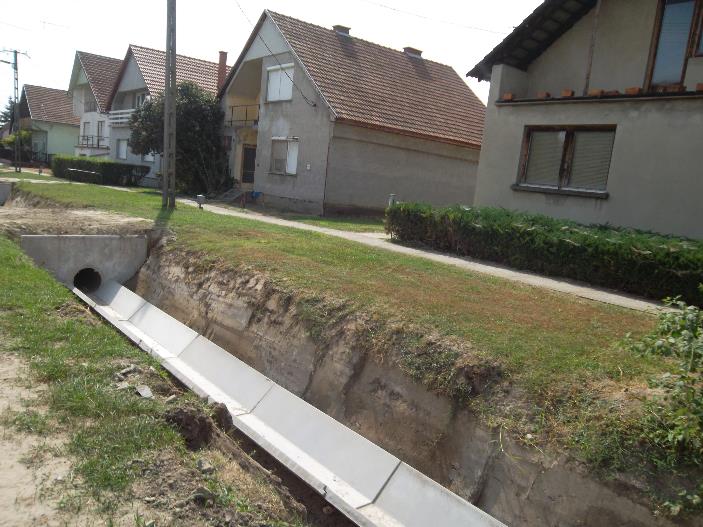 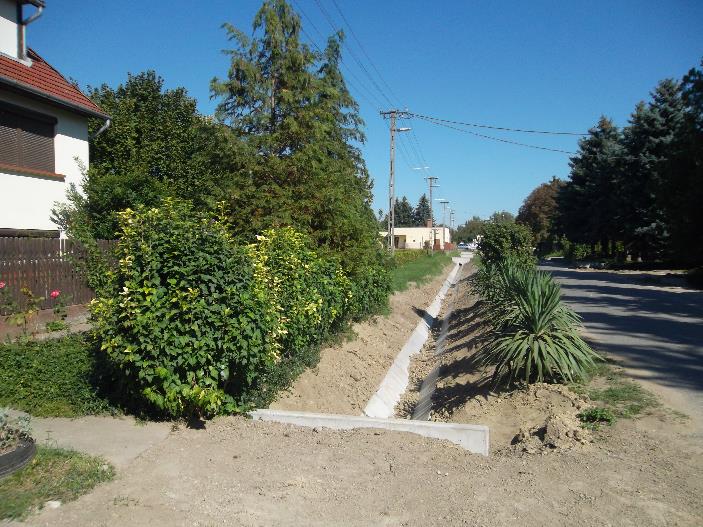 Képek a kivitelezésről
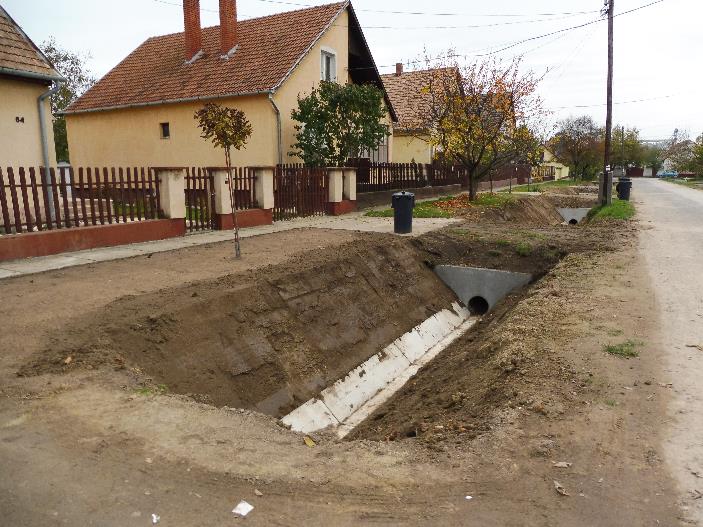 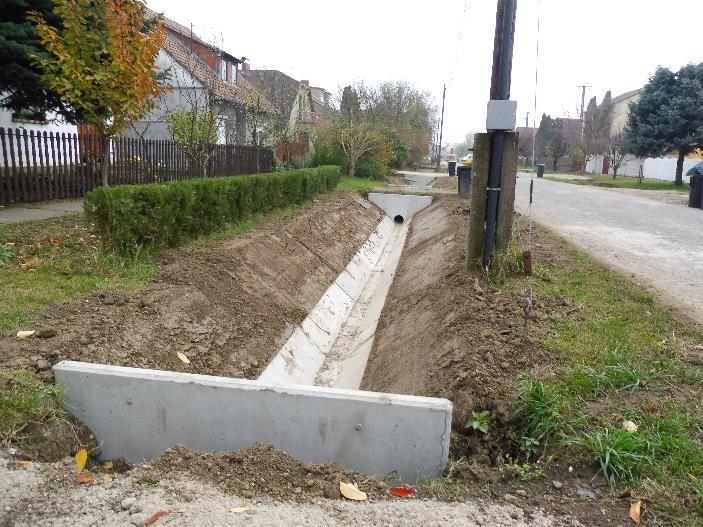 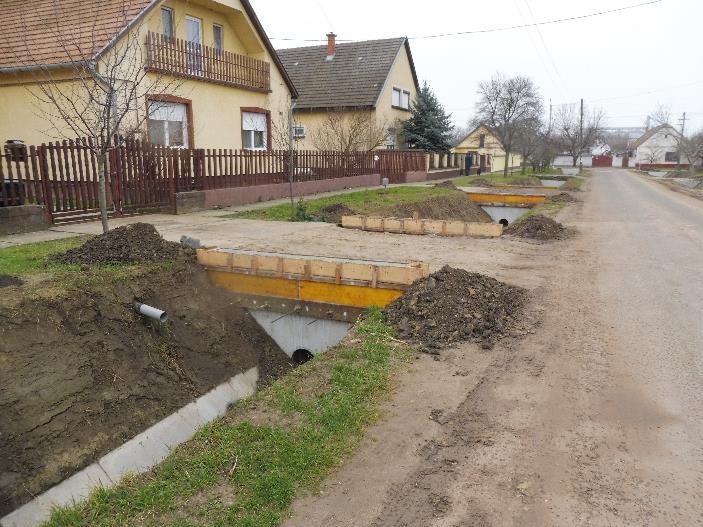 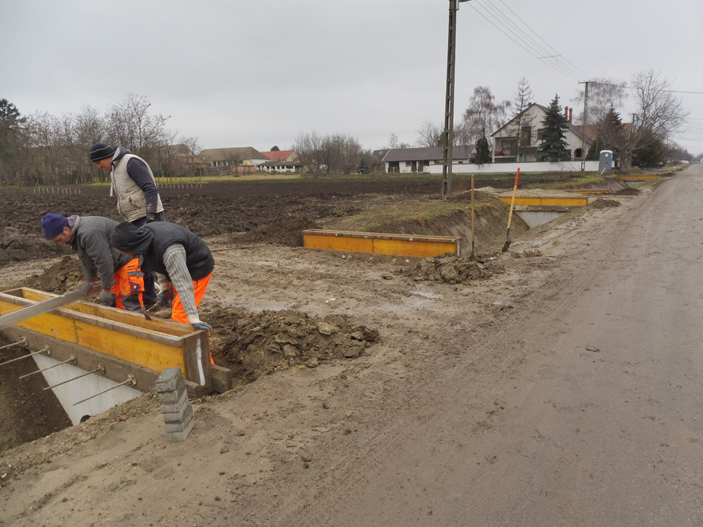 Képek a kivitelezésről
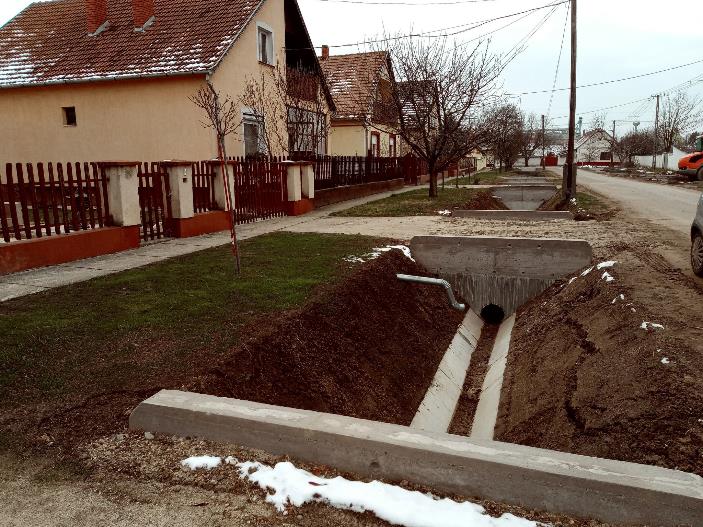 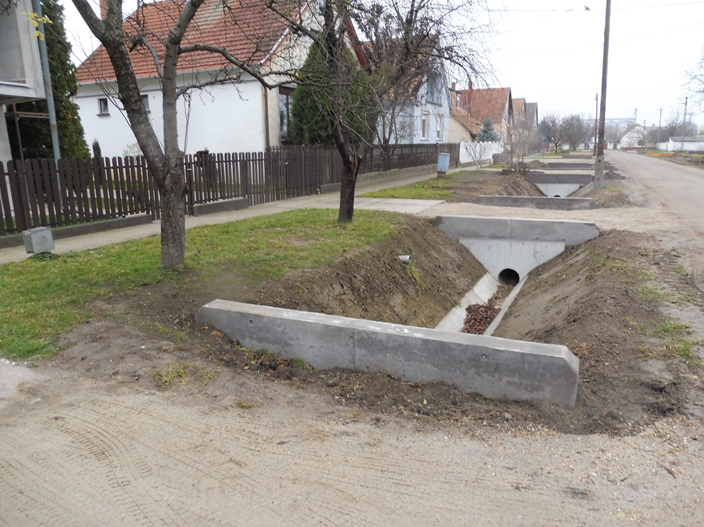 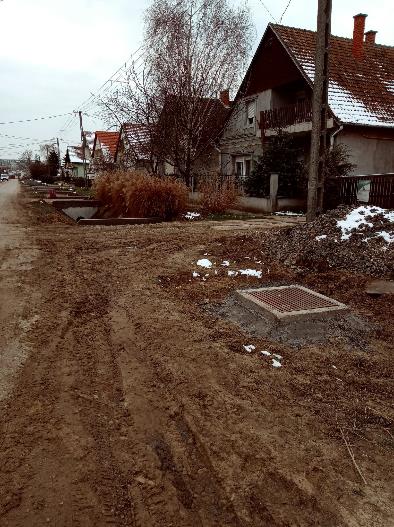 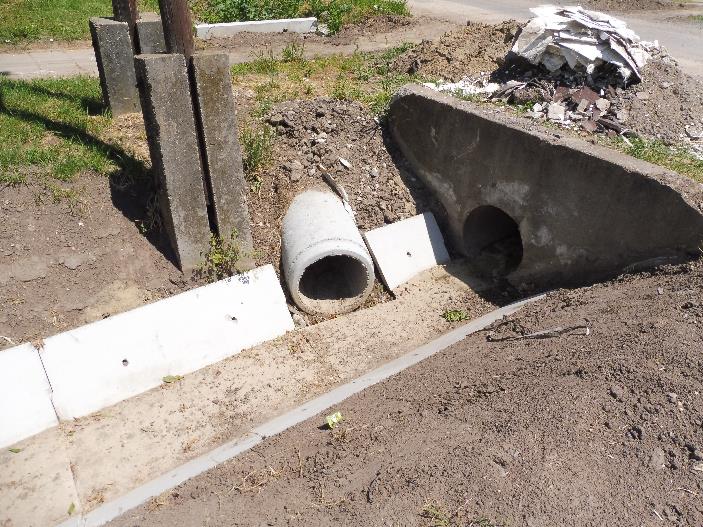 Képek a kivitelezésről
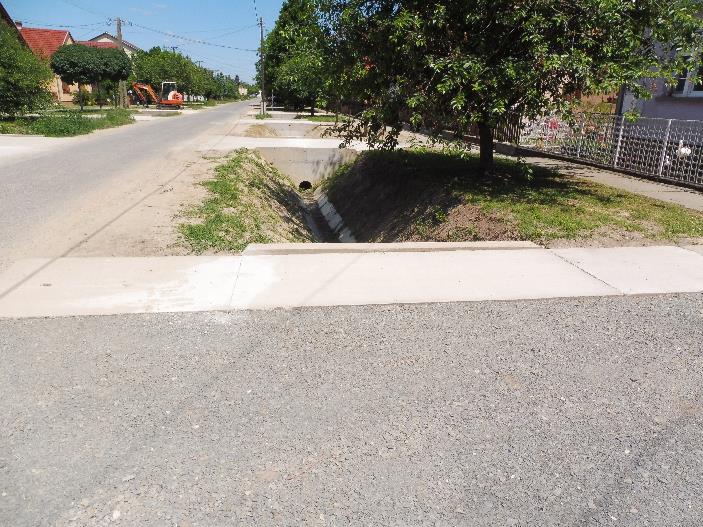 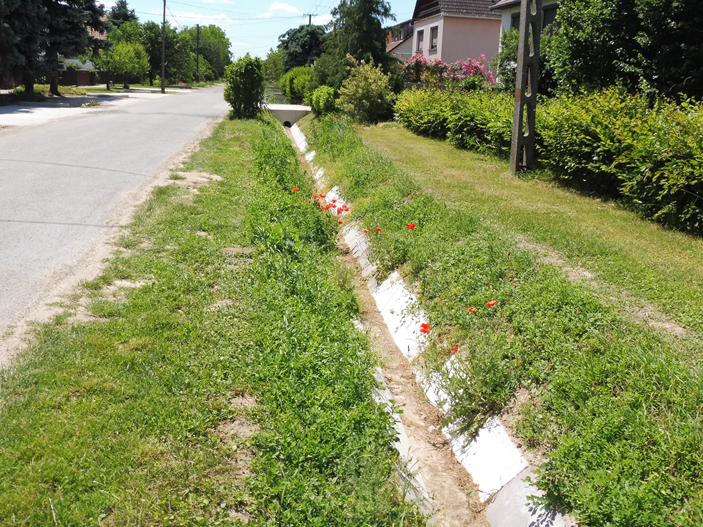 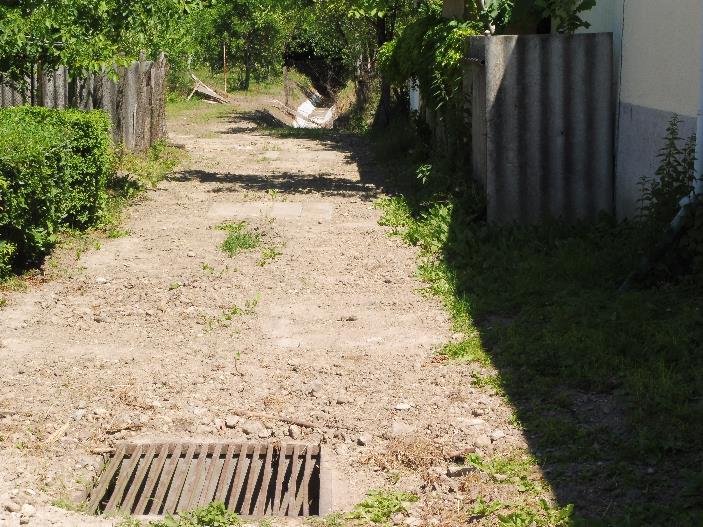 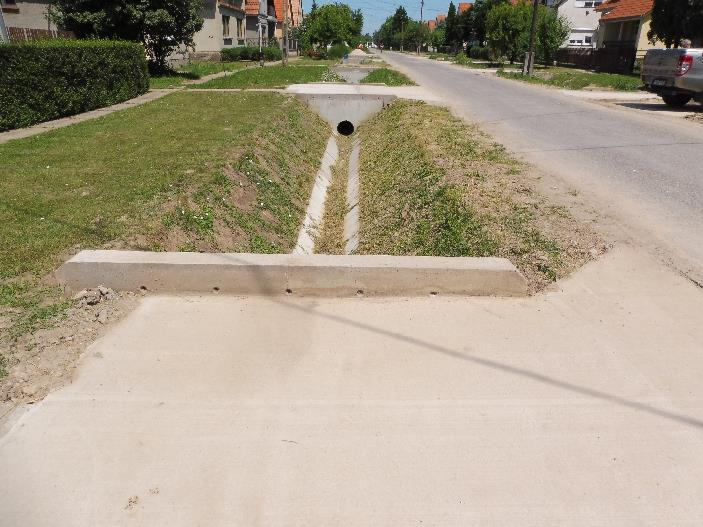 KÖSZÖnöm A FIGYELMet!